EELE 461/561 – Digital System Design
Module #4 – Interconnect Construction(Printed Circuit Boards)
Topics
Printed Circuit Board Construction
Printed Circuit Board Design

Textbook Reading Assignments
-

What you should be able to do after this module

Describe the fabrication process of a PCB
Design a printed circuit board using modern CAD tools
Understand the signal integrity issues associated with PCBs
Design controlled impedance transmission lines using PCBs
Understand the fabrication limitations of PCBs and how they dictate design rules
Printed Circuit Boards
Interconnect (PCBs)	- we have examined how parasitics along a Transmission Line can lead to   reflections and risetime degradation.- now we look at one of the interconnect technologies that is used in modern digital systems.- by understanding the manufacturing steps used to create an interconnect, we can understand: 	1)  where the electrical parasitics come from 	2)  manufacturing limits for Cost vs. Performance trade-offs
Printed Circuit Boards	- a structure that: 	1) mechanically support components 	2) provides electrical conduction paths between circuits
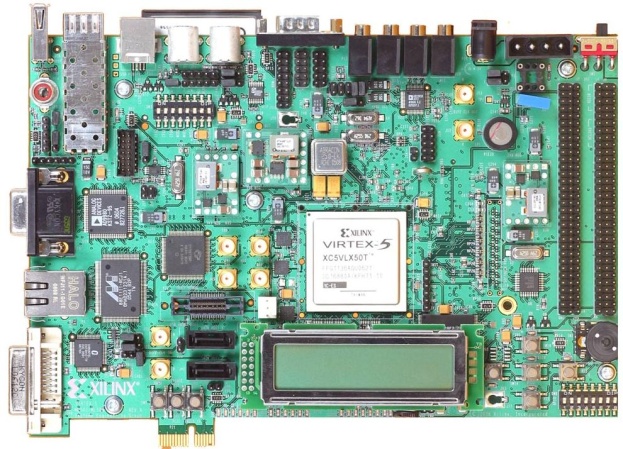 Printed Circuit Boards
Terminology	“PCB”	= Printed Circuit Board (i.e., a “board”)“PWB”	= Printed Wiring Board (same as PCB)“PCA”	= PCB Assembly, a PCB that is loaded with components“Fab”	= the process of creating the PCB“Load”	= the process of attaching the components to the PCB
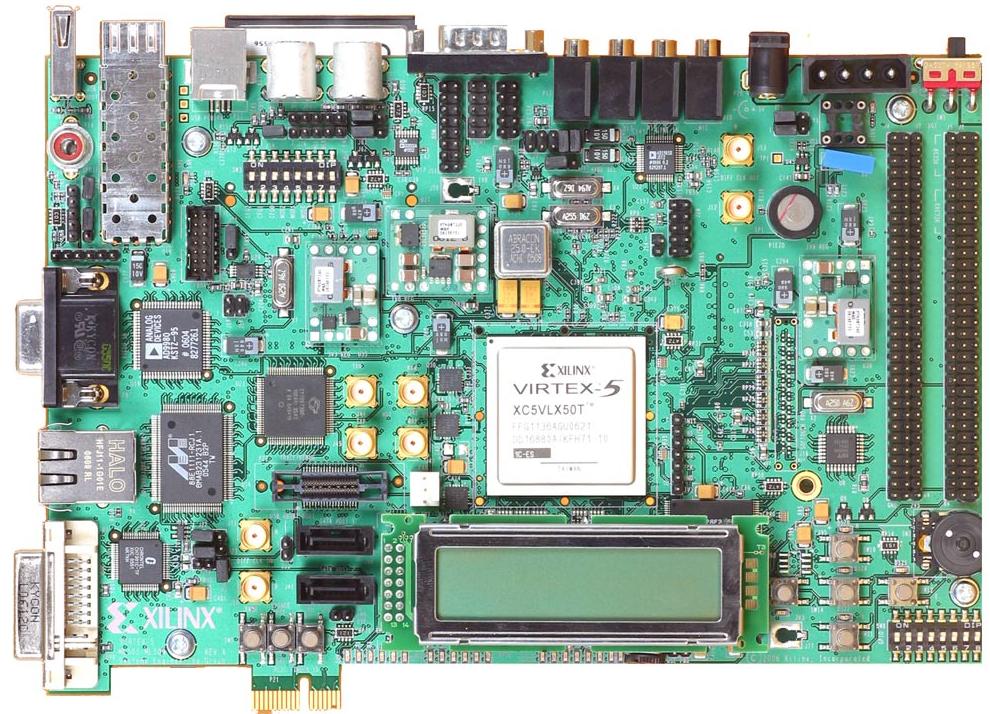 Printed Circuit Boards
Construction	- there are a variety of methods to create a PCB.- the general approach is to start with a sheet of copper attached to an insulator and then  remove copper leaving only your desired interconnect pattern.- this is called a subtractive method and is the most common technique.- we’ll first go over all of the major process steps used in creating a PCB. 		1) The CORE 		2) Patterning 		3) Vias 		4) Pattern Plating
 			5) Solder Mask
 			6) Surface Finish
 			7) Silk Screening- then we’ll put them together in the appropriate sequence from start to finish.
PCB: Core
The CORE- the base element to a PCB is called the “CORE”- this typically consists of two sheets of thin copper laminated (or glued) to an insulating material.- the insulator is commonly call the “Substrate” or the “Laminate”- this construction is also called a “Copper Clad” insulator- COREs come in large sheets which are typically ~18” x 24” (but can be as large as 24” x 48”)
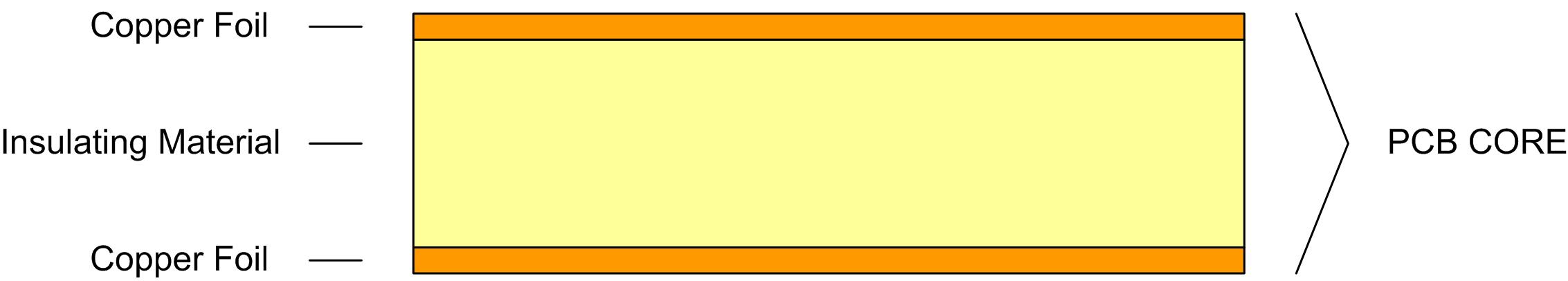 PCB: Core
The CORECORE Conductors- the most commonly used conducting material is Copper (Cu)- the thickness of the copper sheet is specified in terms of its weight: 	2oz      =    70 um	= 0.0024” 	The term “weight” refers to the weight in 	1oz      =    35 um	= 0.0012” 	     ounces per square foot” 	 	0.5oz   =    17.5 um 	= 0.0006” 	  	0.25oz =    8.75 um 	= 0.0003”   We sometimes call this sheet a “foil”
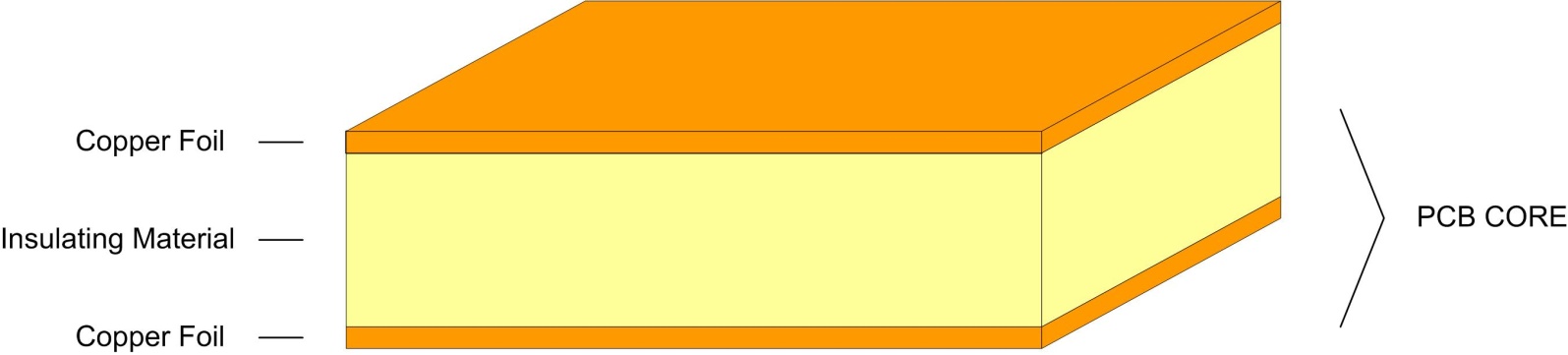 PCB: Core
The CORECORE Insulators- there are many different types of insulating material, each with varying degrees of: 	- Cost 	- Dielectric Constants 	- Electrical Performance (i.e,. Disipation factor = loss tangent) 	- Mechanical Robustness (rigidity, peel-strength, CTE)- COREs are typically reinforced with a weave of fiber- FR4 (Fire Retardant Epoxy #4) is the most common dielectric in use today.
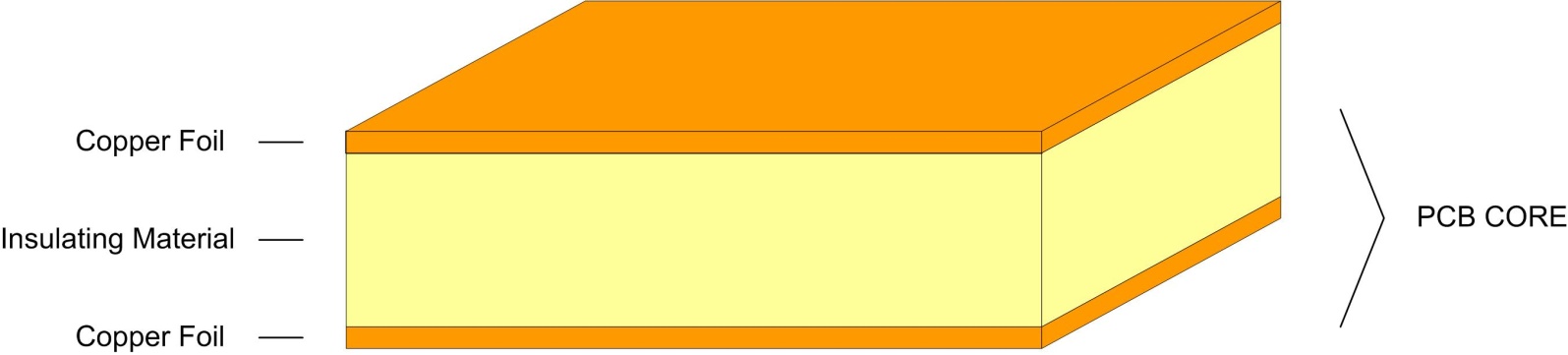 PCB: Patterning
Patterning - there are 2 common techniques to remove material from the core to leave only the   desired conduction paths.1)  Photoengraving / Photolithography   	- a photomask is created by printing a design pattern onto a translucent material. 	- this is very similar to printing an overhead transparency using a laser printer. 	- the CORE is then covered in a photosensitive material (photosensitive dry film, or photoresist). 	- when the photosensitive material is exposed to light, its properties change.
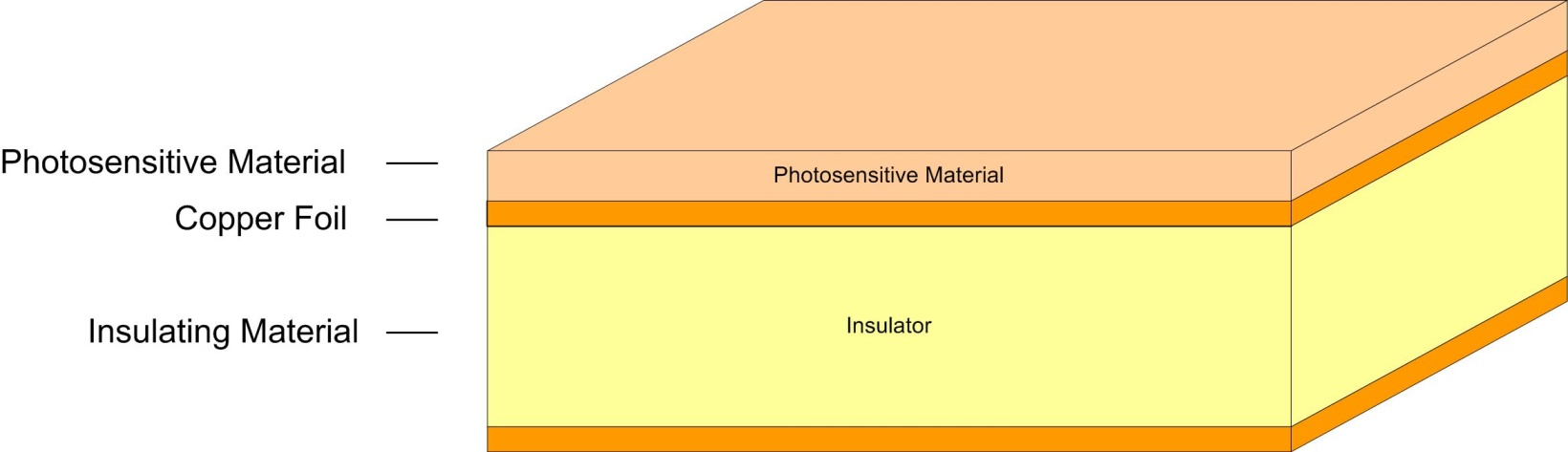 PCB: Patterning
Patterning 1)  Photoengraving / Photolithography cont…  - the CORE is exposed to a light source through the photomask- a solution is then applied that develops the photosensitive material making is soluble.
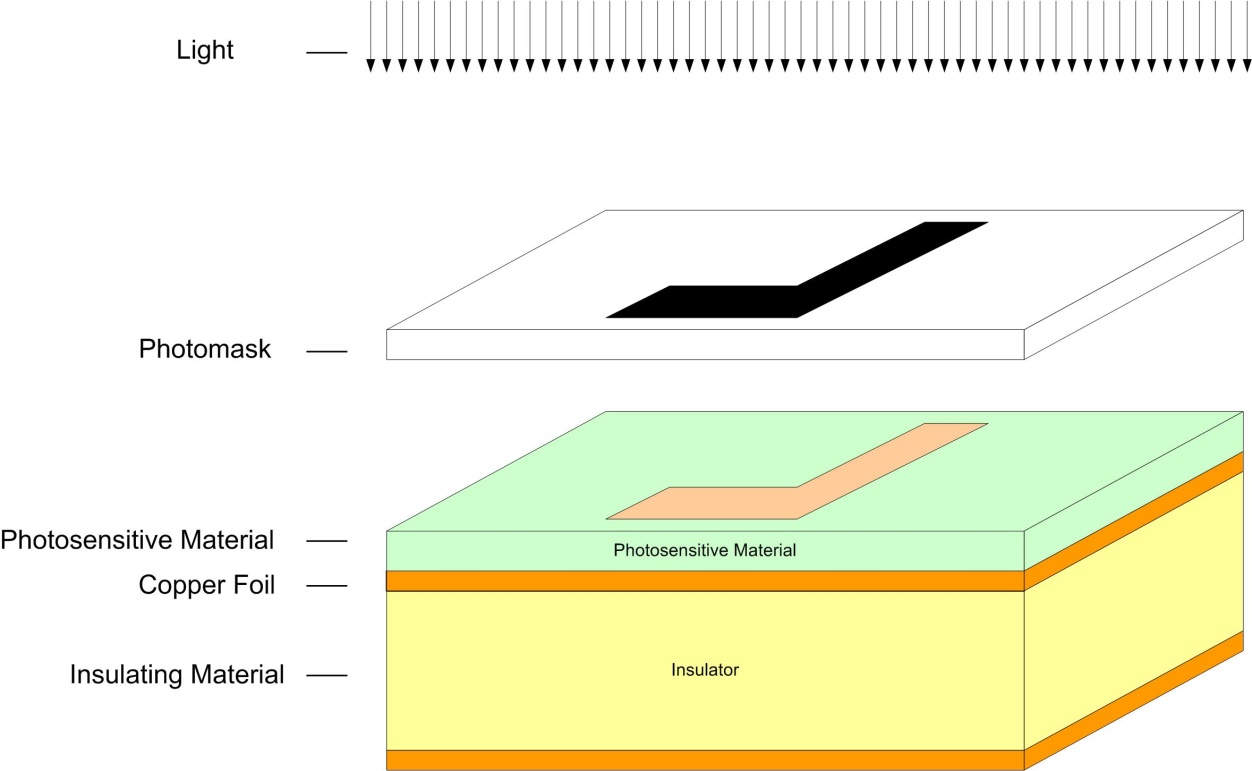 PCB: Patterning
Patterning 1)  Photoengraving / Photolithography cont…  - an etching solution is then applied to the CORE which removes the “now soluble”    photosensitive material in addition to the copper foil beneath it. - this etching step removes any copper on the CORE that was exposed to light through  the photomask, thus transferring the pattern.- once the remaining photosensitive material is stripped using a cleaning solution, the CORE  is left with a pattern of copper identical to the pattern on the photomask.
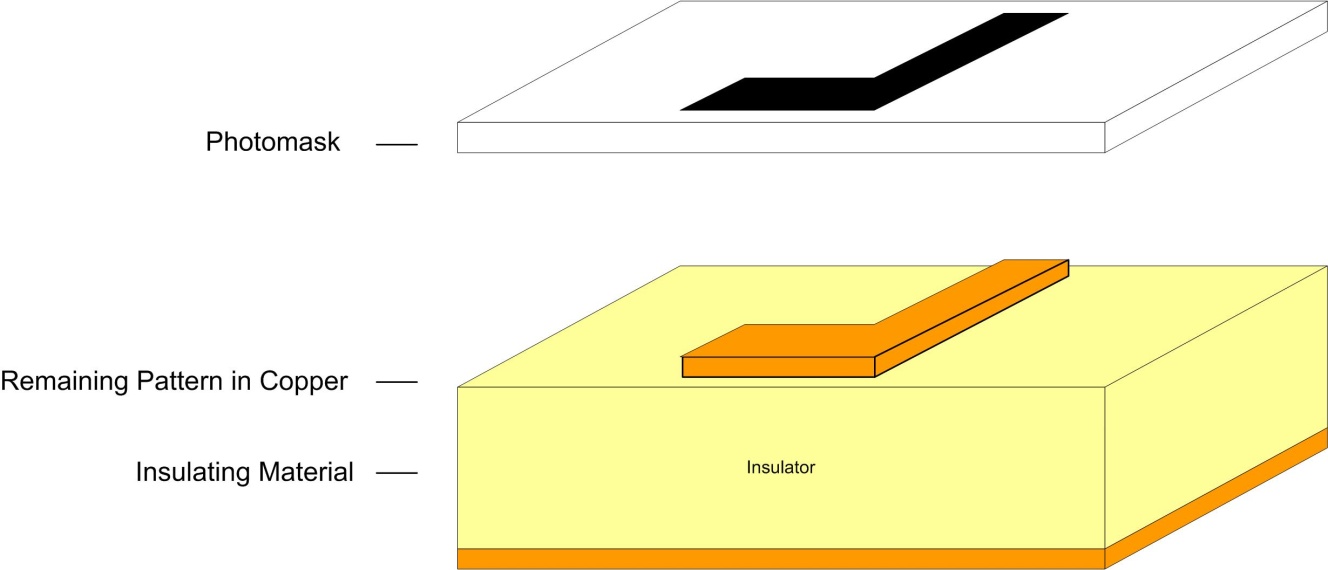 PCB: Patterning
Patterning 2)  PCB Milling- another subtractive technique is to use a a milling bit (similar to a router or drill bit) to   mechanically remove copper from the CORE leaving only the desired pattern.- we have one of these machines at MSU.
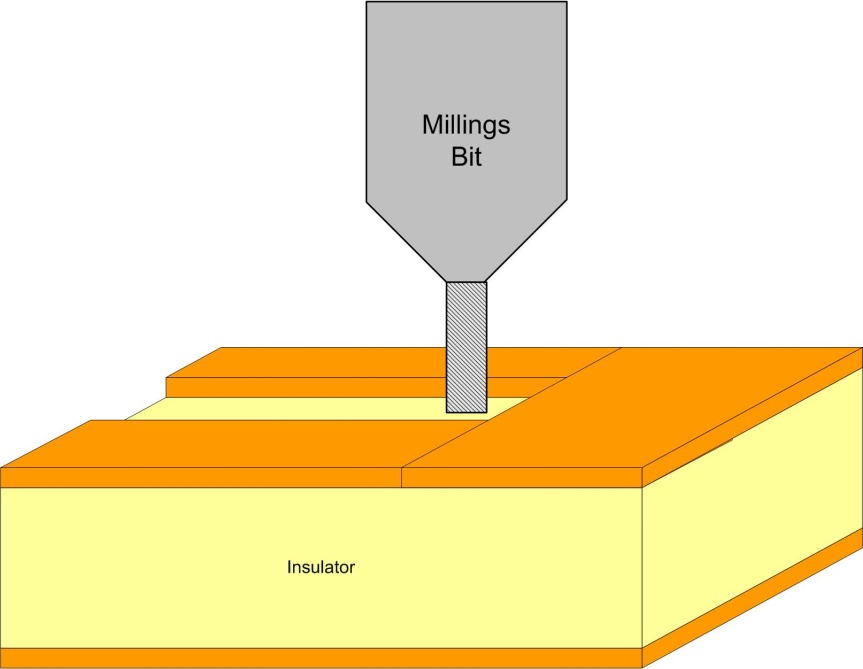 PCB: Vias
Vias (Drilling) - A via is a structure that electrically connects two different layers of copper in a PCB. - the first step in creating a via is to drill a hole where the contact will be made.- this can be done using: 	1)  A mechanical process (i.e., a regular drill bit).  This is currently the most common approach. 		or 	2)  A laser (for very small holes)
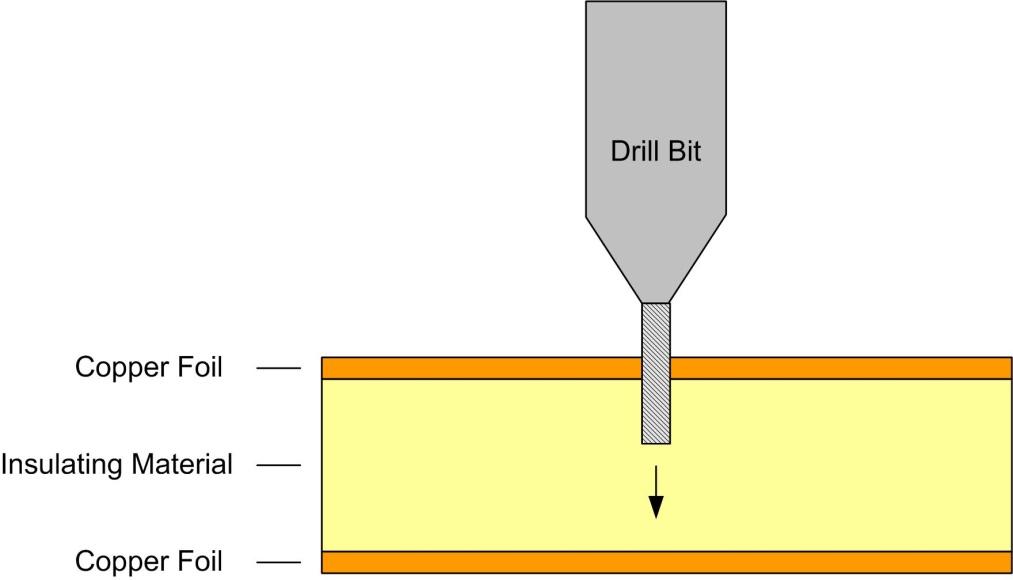 PCB: Vias
Vias (Electroless Plating)- The next step in creating a via is to deposit Copper into the holes in order to Plate the inner   diameter of the via with a conducting material.- PCB Via plating is accomplished by an Electroless Plating Process in which a series of chemical   reactions are performed to transfer copper atoms from a Sacrificial Copper Source to the   barrels of the via holes.
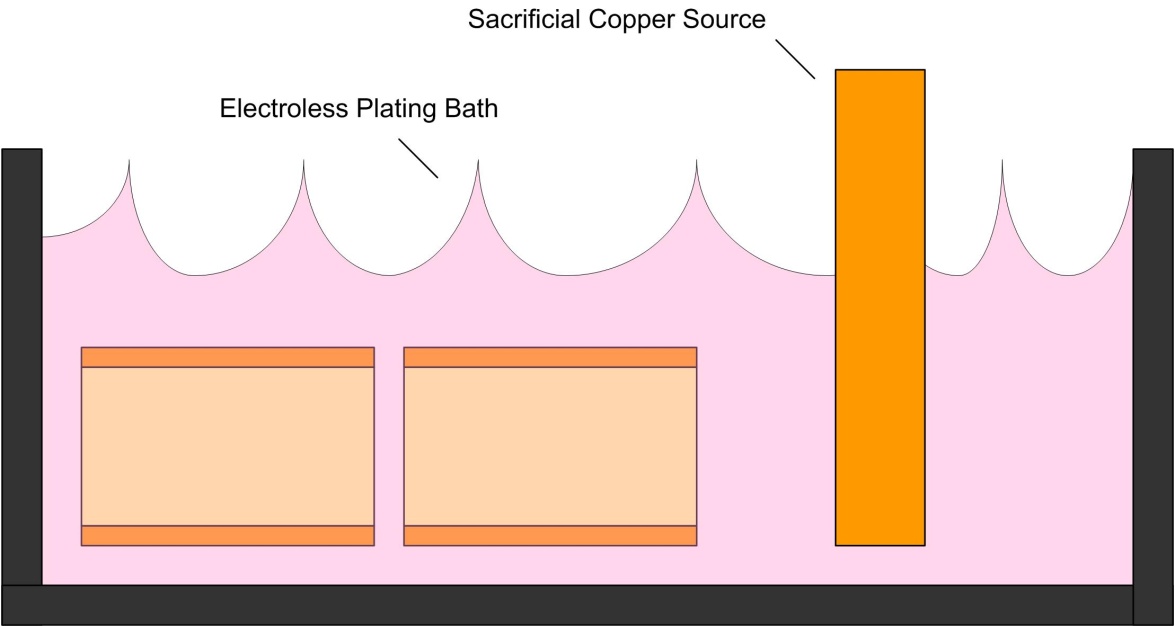 NOTE:  “Electroplating” is where the metal source is ionized and drawn to the target using an electric field.  “Electroless Plating” uses a chemical reaction to release hydrogen from the target in order to create a negative charge and attract the plating metal to its surface.
PCB: Vias
Vias- The end result is a structure that connects different layers of a PCB.- The “via” is also called a “Plated Through Hole”
NOTE: 	The Aspect Ratio is the ratio of the Thickness of the Hole (or Depth) to be plated to the  	Diameter of the Hole.  If the aspect ratio is too large (i.e., deep & skinny holes), then  	the copper plating will not reach the center of the hole and result in an open circuit.

 	 	PCB fab shops will specify the maximum aspect ratio they can achieve (typically ~4-6)
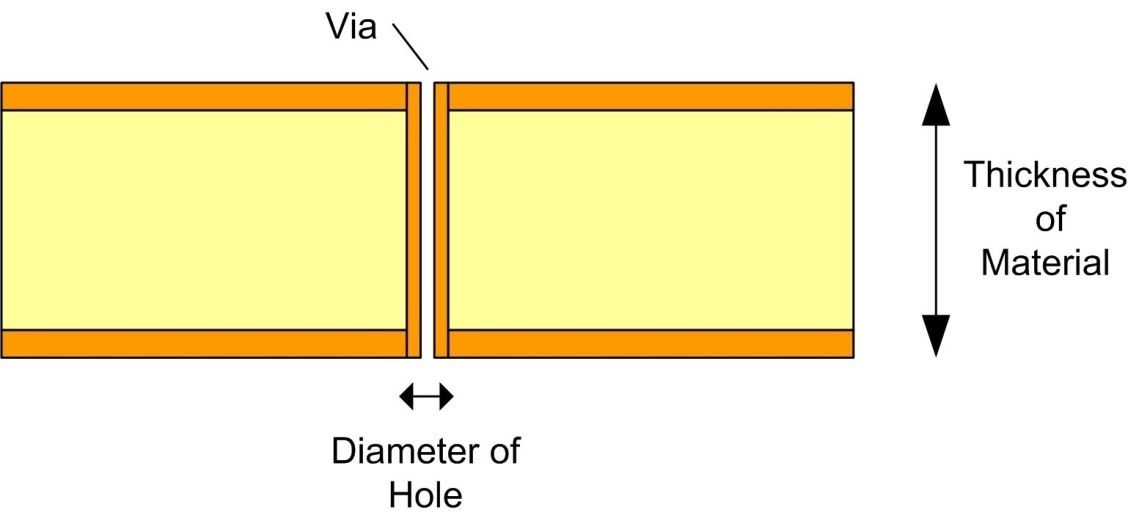 PCB: Pattern Plating
Pattern Plating- the copper deposited from the Electroless Plating step applies a thin layer of copper on the entire  surface of the CORE in addition to inside the drilled via holes.- the plating in the via barrels is typically not thick enough (i.e., <0.001") to be reliable.  To address   this, a second Electrochemical plating is performed.  - pattern plating deposits a material over the copper circuitry that will protect it during a subsequent   etch stage.  A material such as tin can be used to cover the copper traces to protect them.  - the copper is first thickened using an additional Electrochemical plating process.- once applied, the tin is deposited on the pattern.- after the etch, the tin can be stripped off or left on depending on the manufacturer.
PCB: Solder Mask
Solder Mask- solder mask is a protective insulating layer that goes over the outer sides of the PCB.  NOTE:  this is typically the green material you see on boards. - copper is very susceptible to oxidation so if the pattern is going to be exposed to ambient air,    they need to receive additional plating to protect against oxidation.- oxidation is the reaction of oxygen with the copper.  During this process, the copper is actually  consumed.   So a thin layer of copper can actually be completely oxidized into an insulator. - solder mask is a layer of polymer that can be applied using either silk screening or a spray.- the solder mask covers all conducting circuits on the board with the exception of any   pads that components will connect to.NOTE: The word “pad” has special meaning  	in PCBs.  It indicates that a shape of metal: 	1) will be used to connect to a component 	2) will not be covered by solder mask 	3) will receive a surface finish (next step) 	4) will receive a layer of solder paste 	    prior to component loading (later)
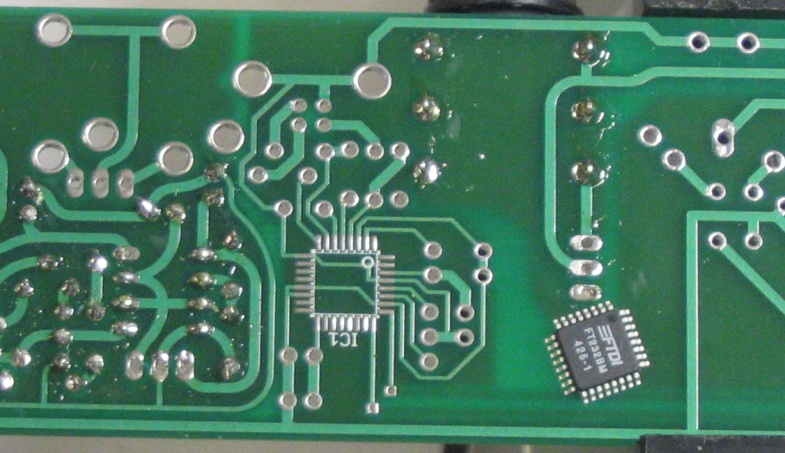 PCB: Surface Finish / Solder Coat
Surface Finish- also referred to as Solder Coat or Exposed Conductor Plating - the pads of a board must receive a special surface finish to: 	1) resist oxidation from long periods of storage while waiting for loading 	2) prepare them for the application of solder- to accomplish this, a layer of conducting material is applied to the pads after solder masking. 	Ex)	Tin-Lead Solder	(industry is trying to move to “lead free” plating)    		Gold 		Silver		(Lead-Free compliant, ROHS)- this step is what gives the pads on the board the shiny look that you see
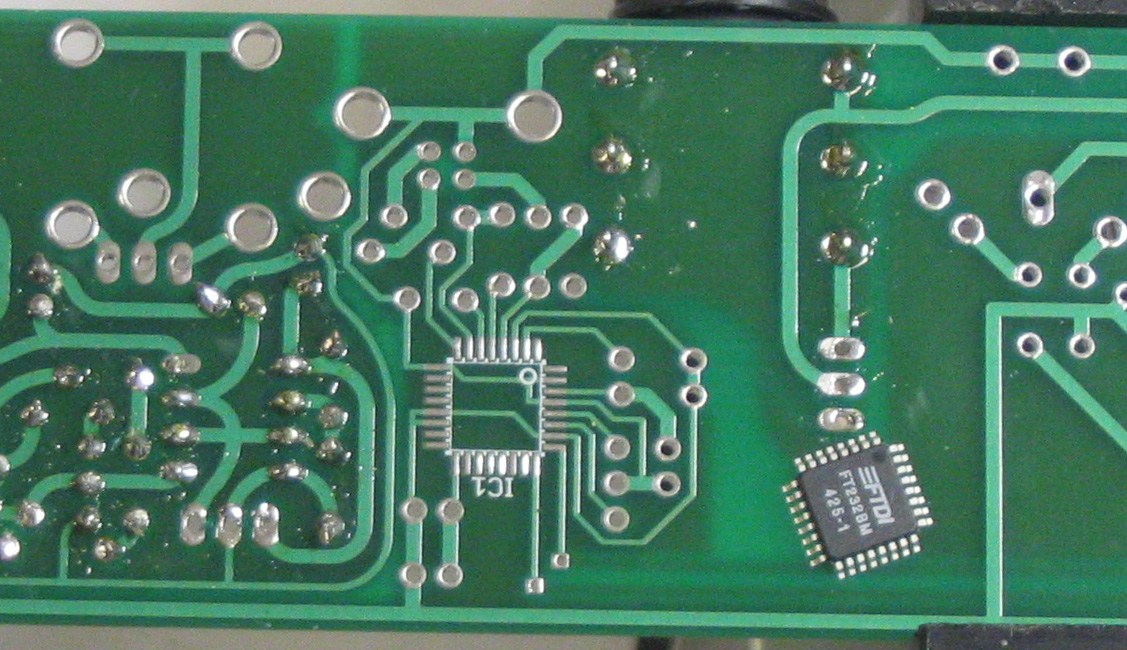 PCB: Silkscreen
Silk screening- silk screening is the process of adding documentation to the board.- the term silk screen refers to the process of transferring a pattern using a special stencil.- a stencil is a sheet of material that has physical openings in it that represent the pattern to be  transferred.- in a silk screen stencil, the openings are typically a set of small dots (i.e., a screen) - the stencil is laid on top of the board and then a documentation material is applied to the entire  board using a roller & squeegee or spray.- when the stencil is removed, the documentation material remains in the pattern of the openings  on the stencil.  - the board is then baked to harden the documentation material.
PCB: Silkscreen
Silk screening- you typically cannot draw silk screen lines that are smaller than the copper due to the resolution  of the screening process.- when looking at how small of a line can be drawn using a silk screen, manufacturers typically  talk about LPI (lines per inch).  In general, the smallest silk screen lines are ~0.008” 
		silk screen machine		patterns remaining after silk screen
Applicator & squeegee
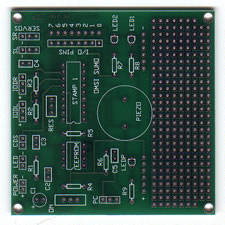 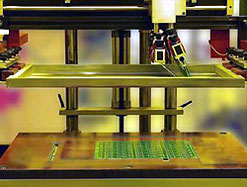 Silk screen stencil
Board to receive the silk screen
2 Layer PCB Example
Step 1 – Photomask- we create our design in a CAD tool (i.e., Mentor PADS)  which generates files to create a photomask




Step 2 – Material Selection- we now select a core that meets our application  needs (Dk, loss tangent, copper weight, etc…)- this core will be used to create our PCB.
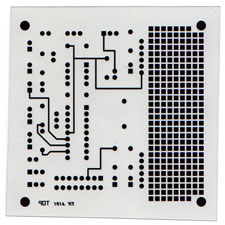 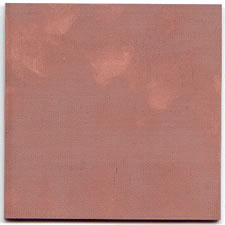 NOTE: 2 Layer Example Images from PCBexpress.com
2 Layer PCB Example
Step 3 – Drilling- we now drill through holes where vias are going to be   located.




Step 4 – Electroless Plating of Vias- we now put the board through an Electroless plating  process which deposits copper inside of the via drill  holes.
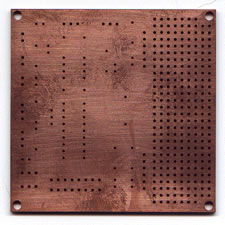 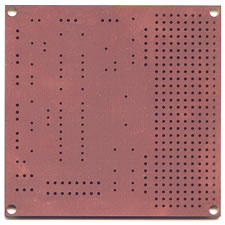 2 Layer PCB Example
Step 5 – Apply Pattern- we now transfer the pattern from our photomask to   the core by:  	- applying photosensitive film (photo resist) to the CORE. 	- align photomask to the CORE  	- expose to UV light which changes the properties  	  of the exposed photo resist 	- apply developing solution to make the exposed   	  photoresist soluble  
Step 6 – Pattern Plating- since the current copper patterns are going to be on the  outer sides of the board, they require additional steps to   ensure that oxidation doesn’t completely consume the metal. - the board undergoes an additional electrochemical plating   step that adds additional copper to the existing copper traces  and via barrels.  - a layer of tin is then added to the surface to protect the copper  from the ensuing etch.
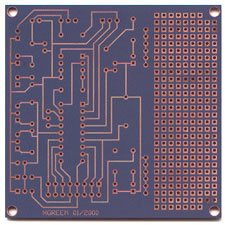 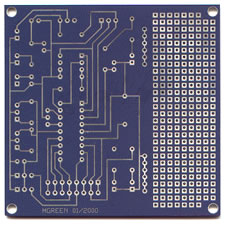 2 Layer PCB Example
Step 7 – Strip & Etch- we now strip the photo resist layer off of the core exposing  the unwanted copper.- an etch is performed which removes all of the unwanted   copper. - the copper circuitry is protected by the tin and    remains after the etch.
Step 8 – Solder mask- an insulating layer of solder mask is applied to the core.- the solder mask covers all of the conductors with the exception  of any pads that are to be used to connect to components.- this layer provides protection against inadvertent shorting  of the conductors.
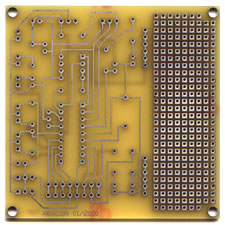 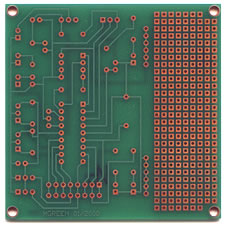 2 Layer PCB Example
Step 9 – Surface Finish- the pads that are visible through the solder mask will   ultimately make contact to components using solder.  - In order to prepare the pads for the components, a layer   of material is applied to the pads that: 	- is easily soldered to (i.e., Solder, Gold, or Silver) 	- that prevents any oxidation on the pads so that the 	  board can be stored while waiting for load. 	
Step 10 – Silk Screen- documentation is now added to the board using a   silk screen material.- documentation is important for: 	- board identification 	- component locators 	- component orientations
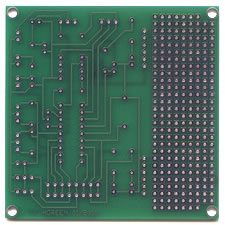 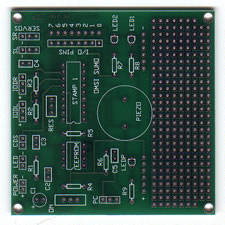 2 Layer PCB Example
Step 11 – De-Panelization - typically, multiple images of the same PCB are  put on one panel for processing.- this allows the previously described process steps  to create multiple boards in the same amount of time.- the last step is to de-panelize, or route out the   individual boards.NOTE:  Some automated loading processes can load the boards while still panelized.
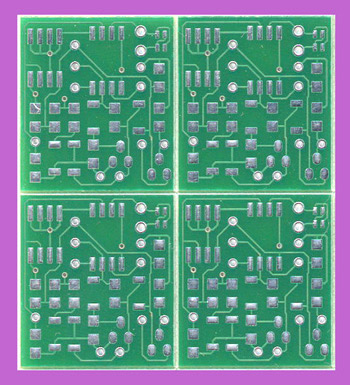 Multi Layer PCBs
Multi Layer PCBs - the same set of steps can be used to create PCB’s with more than 2 layers.- in this case, multiple cores are patterned and then laminated together using an insulator  material called a pre-preg- the pre-preg serves as an insulator but has an adhesive property to it that glues the cores    together.  - the pre-preg material can be the same insulating material as the core.NOTE:  this construction process is why boards 	 always come with an EVEN number of 	 layers (i.e., 2 layer, 4 layer, 6 layer, 8,…)			 			Multi Layer PCB
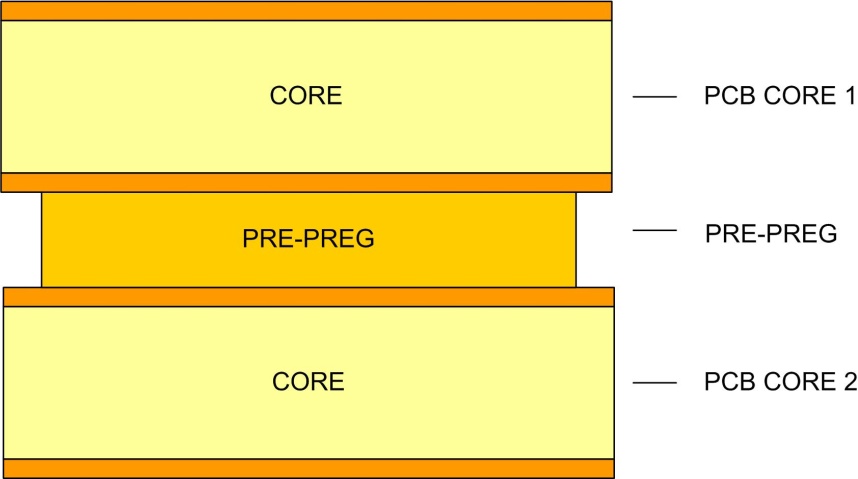 Multi Layer PCBs
Multi Layer PCBs - the resultant stack of layers is called a “stackup”- outer layers can be added to the stack by applying a pre-preg to the core and then laminating  a copper foil on top of it.- the entire stack (core + pre-pregs) are put into a press. - the press applies pressure and temperature in order to bond the materials together into   one rigid assembly.			            4 Layer PCB
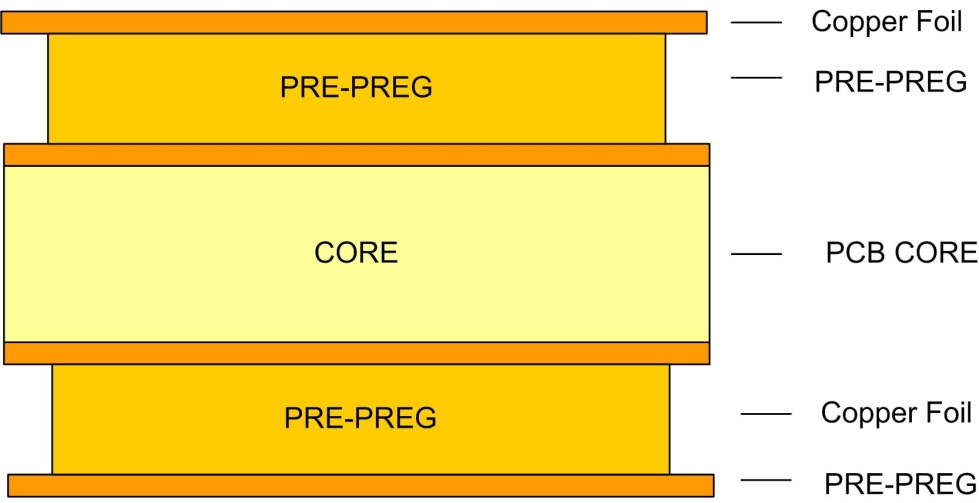 Multi Layer PCBs
Multi Layer PCBs - creating multi-layer PCBs involves some changes to the fabrication process.	1)  Drilling occurs after the final lamination takes place. 	2)  The inner layer traces are patterned prior to drilling and lamination and 	      DO NOT need to undergo the pattern plating and surface finish step.- notice that the through-hole vias will extend  through the entire thickness of the board  even if the desired connectivity is between  the top two layers.
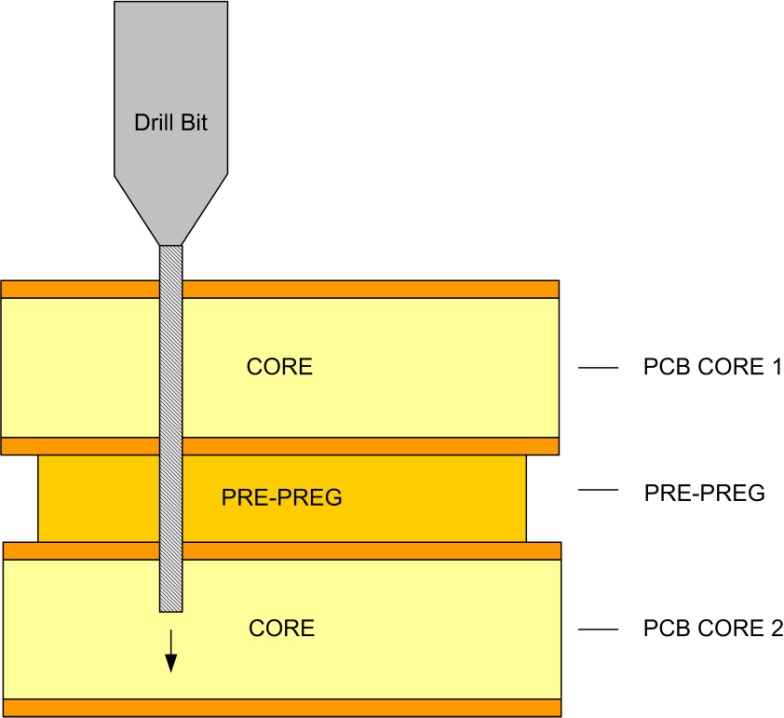 4 Layer PCB Example
Step 1 – Photomask- we need to create photo masks for each layer in   the design.  - for a 4 layer board, we need to have photo masks  for each of the 4 metal layers in addition to   misc layers (silk, mask, etc.. more on this later)


Step 2 – Material Selection- for a 4 layer board, we will use one CORE for the  inner layers and then laminate foils to the top   and bottom to form the outer layers.
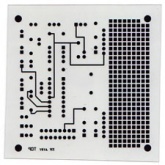 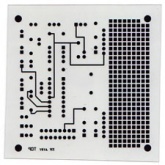 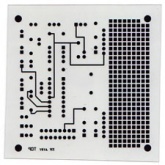 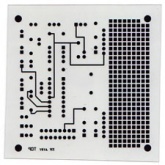 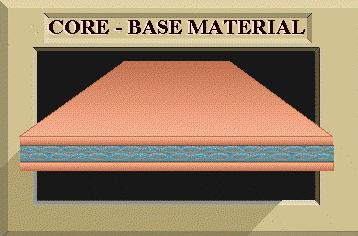 NOTE: 4 Layer Example Images from www.jlc.net
4 Layer PCB Example
Step 3 – Inner Layer Patterning- we now fully pattern the inner layers of the PCB.  - this step is slightly different from a 2 layer PCB because these traces will not be on the outside  of the board so they aren’t susceptible to oxidation (i.e., no need for pattern plating).- in addition, since there will no components contacting these layers, there is no need for a  surface finish or solder mask.
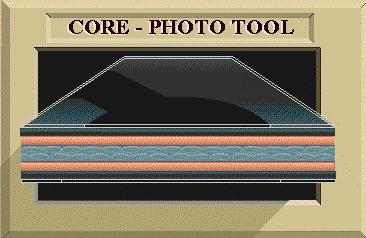 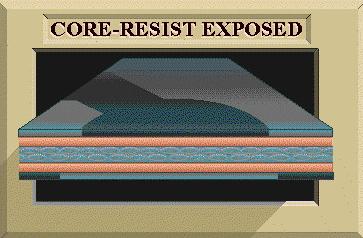 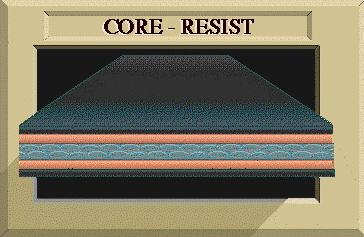 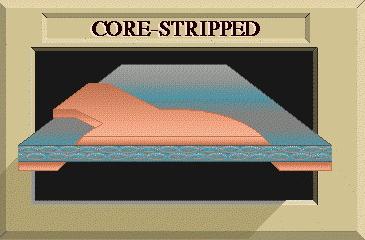 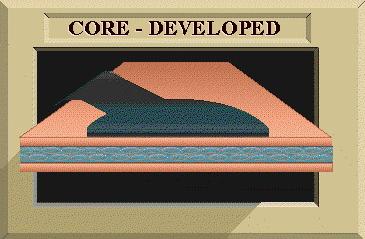 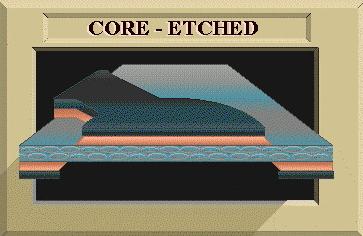 4 Layer PCB Example
Step 4 – Lamination- now a pre-preg material is applied to both sides of the   CORE and foil is laminated on both sides.- this stack is put into a press to apply pressure and  temperature in order to bond the foils to the CORE. 

Step 5 – Through Hole Drillings- the entire stack is drilled.
Step 6 – Electroless Plating of Vias- the drill holes are then plated with copper using an  Electroless plating process.
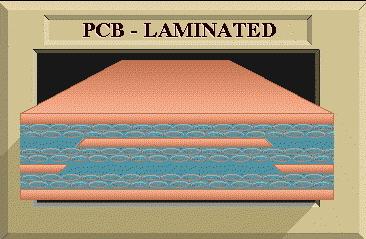 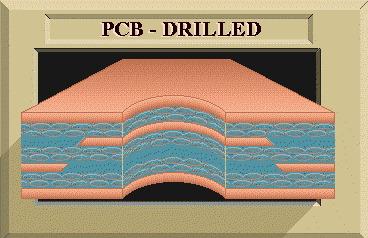 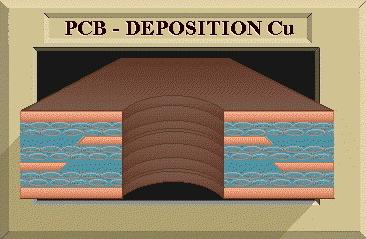 4 Layer PCB Example
Step 7 – Apply Pattern- the outer layers are now coated with photoresist and   the pattern is transferred using the outer layer photo masks.

Step 8 – Pattern Plating- the board undergoes an additional electrochemical plating   step that adds additional copper to the existing copper traces  and via plating.  - a layer of tin (or solder) is then added to the surface to    protect the copper from the ensuing etch.
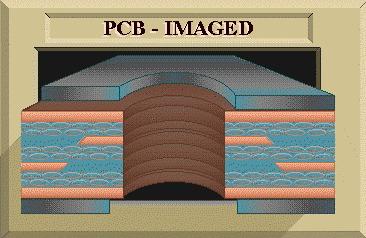 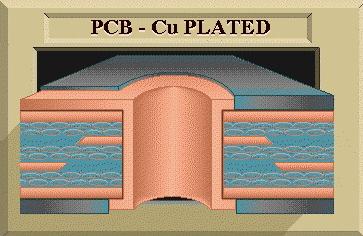 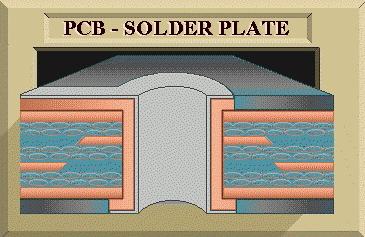 4 Layer PCB Example
Step 9 – Strip & Etch- we now strip the photo resist layer off of the core exposing  the unwanted copper.- an etch is performed which removes all of the unwanted   copper. - the copper circuitry is protected by the tin (or solder) and    remains after the etch.- the entire surface is then stripped leaving only the desired  pattern in copper.
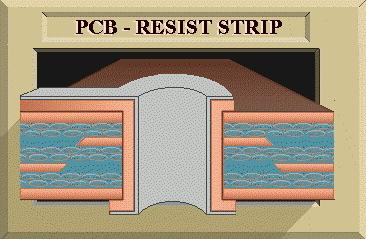 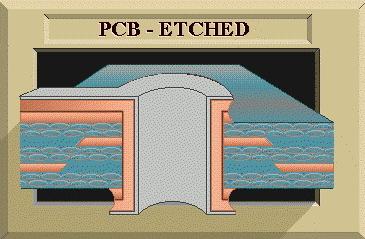 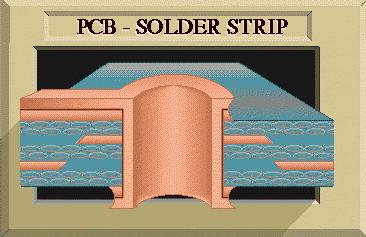 4 Layer PCB Example
Step 10 – Solder mask- now a solder mask is applied over the outer layers leaving  openings for the pads to which components will be  soldered.- “SMOBC” stands for “Solder Mask Over Bare Copper”   and refers to a process in which the tin pattern plating   was removed.

Step 11 – Surface Finish- now the pads are coated with a material that protects  them from oxidation and allows them to be easily   soldered to.- “HAL” stands for “Hot Air Surface Level” (aka HASL)   and refers to a process of adding solder to the surface   of the board using hot air to melt and blow the solder   onto the pads.- a more modern process is called Emersion Silver and   refers to dipping the board in Silver.  This process is Lead-Free.
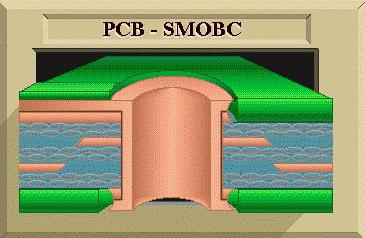 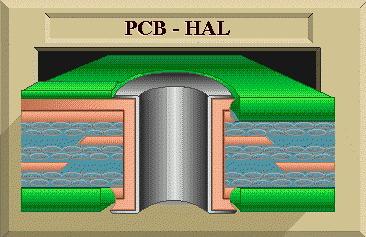 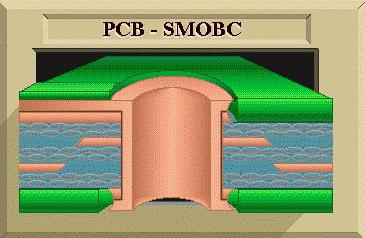 U1
4 Layer PCB Example
Step 12 – Silk Screen- lastly, documentation is added to the outer layers of the   boards. 
Step 13 – De-panelization- if multiple images were fabricated on the same panel,  then the boards are now routed into individual boars.
PCB CAD
CAD = Computer Aided Drawing- a PCB CAD tool allows us to enter our design and ultimately produce information that a PCB Fab  shop can use to create the PCB.- the files that the tool produces are called “Computer Aided Manufacturing (CAM) files.- the design flow for PCB CAD consists of: 	1) Part Library Development	- A library contains all of the parts in your design.  Each 				  part contains a schematic, a physical layout, and  				  information about the vendor that can be used to create 			 	  a “Build of Materials”  	2) Schematic Entry		- A schematic contains all of the part symbols and how they 				  are connected.  “Parts” will drive forward the pad  				  configuration in the layout and “nets” will drive forward 				  the traces and plane shapes. 	3) Layout			- A physical layout is then performed in which all of the  				  parts are placed and connected with traces.  	4) CAM			- The final step is to create the Gerbers, Drill Files, and  				  Drawings to be sent to the fab shop.
PCB CAD (GERBER)
GERBERs- in the PCB CAD tool, each design image is assigned a Layer- every metal layer will be assigned its own layer.  - layers are numbered in ascending order from top to bottom (ex. L1, L2, L3, L4) - layers are also used to describe the top and bottom side Solder Mask- layers are also used to describe the top and bottom side Silk Screen- the CAM files from the CAD tool are produced in an industry standard format called GERBER- extensions for GERBERS can be *.GBR, *.PHO, *.ART (Mentor Pads uses *.PHO)- a GERBER file describes the image patterns that are present on that layer. - an “aperture”  file is a way to describe to the photo plotting machines how to interpret the shapes  described in the GERBER.	NOTE:  	the term Gerber comes from a standard format for photo plotters published by		the Gerber Systems Corporation in 1980.
PCB CAD (GERBER)
GERBERs- each layer in the design will produce its own GERBER file.Ex) for a 4 layer board, we will have: 	L1.pho 	L2.pho 	L3.pho 	L4.pho 	top_silk.pho 	top_mask.pho 	bottom_silk.pho 	bottom_mask.pho	aperture_report.rep
PCB CAD (GERBER Example)
Example : GERBERS for a 4 layer PCB (Metal Layers) 	 L1.pho 	 L2.pho 	  (this layer is a ground plane)   	 	 L3.pho 	  (this layer is a ground plane) 	 L4.pho
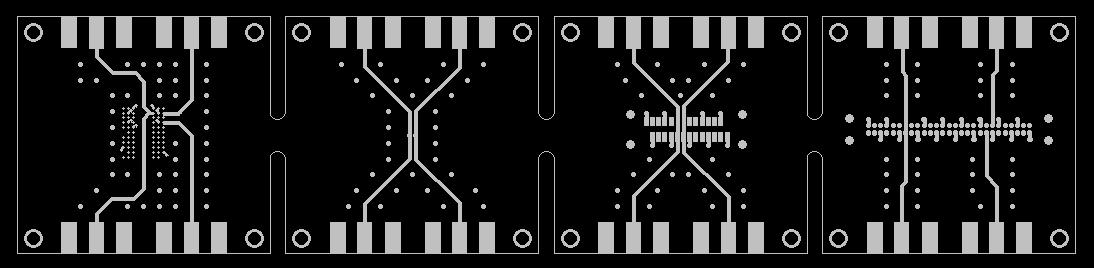 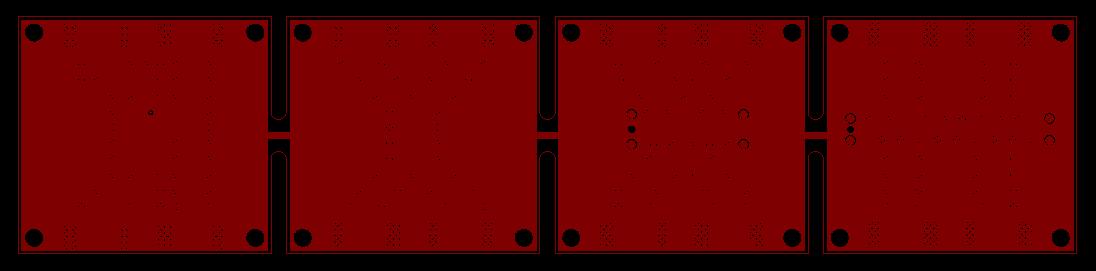 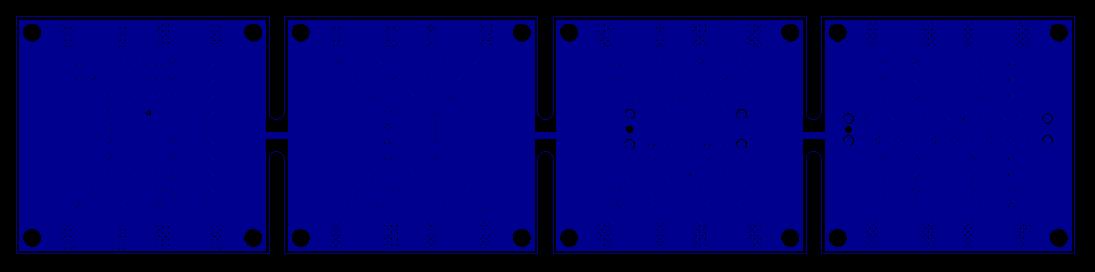 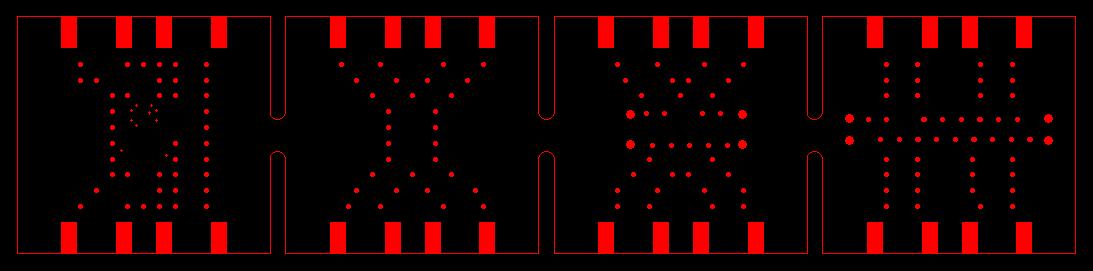 PCB CAD (GERBER Example)
Example : GERBERS for a 4 layer PCB (Top Silk & Top Mask) L1.pho (shown again for reference)




 	top_mask.pho -note that this layer is negative, meaning    that the shapes represents where    mask will NOT be - note that every pad on L1 must have     a solder mask opening so that     components can make contact.  top_silk.pho
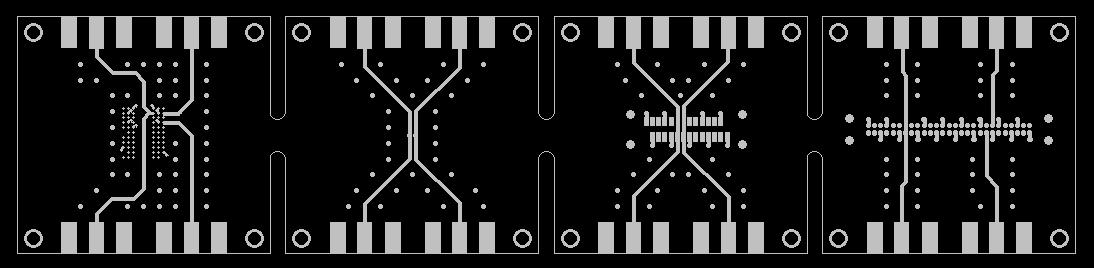 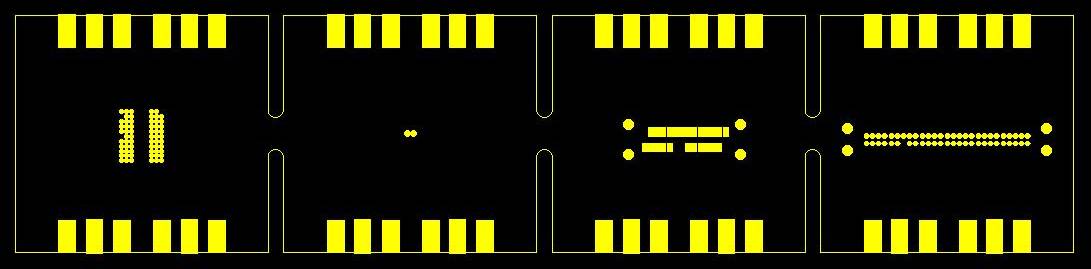 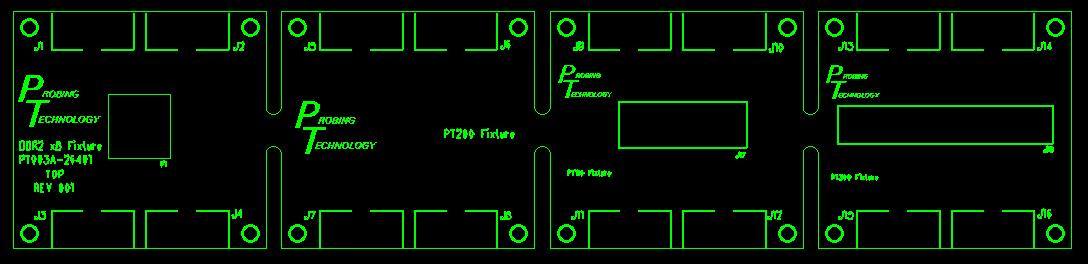 PCB CAD (GERBER Example)
Example : GERBERS for a 4 layer PCB (Bottom Silk & Bottom Mask) L4.pho (shown again for reference)




 	bottom_mask.pho -note that this layer is negative, meaning    that the shapes represents where     mask will NOT be - note that every pad on L4 must have     a solder mask opening so that     components can make contact.  bottom_silk.pho - this board didn’t have any silk    screen on the bottom
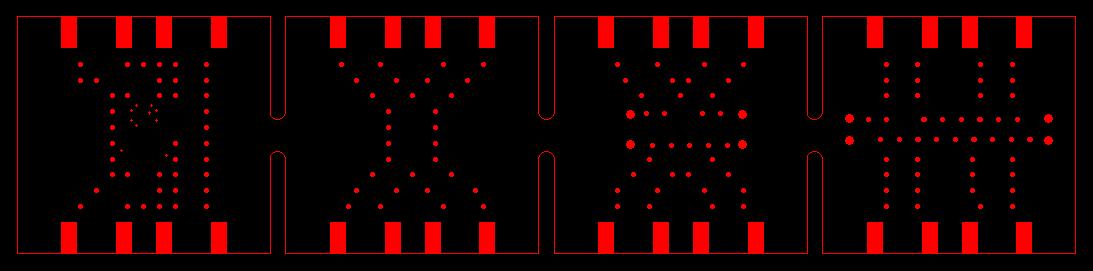 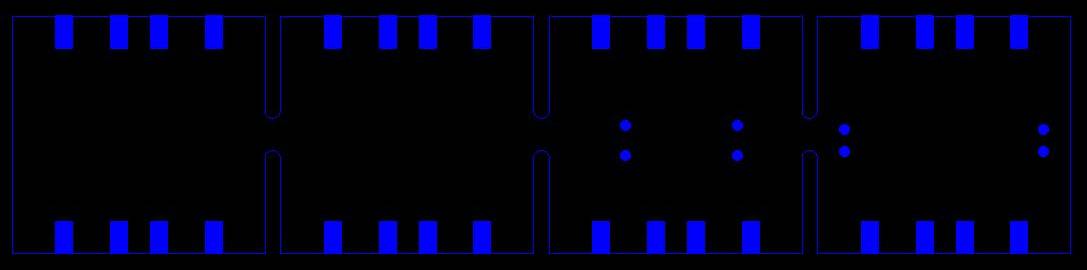 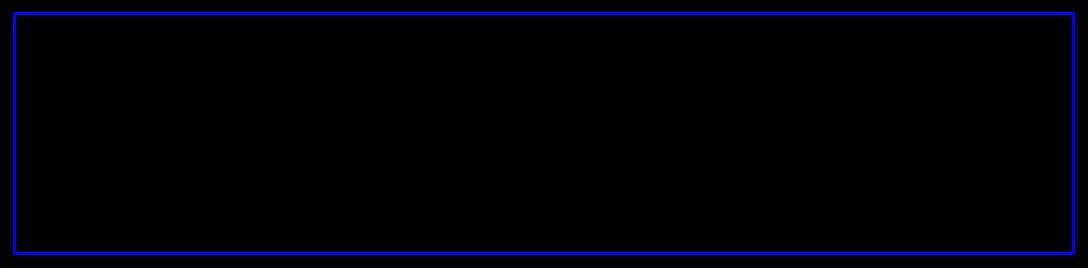 PCB CAD (Drill Data)
Drill Data- information for drill sizes and locations are contained within a separate set of files.- these files are called “Numerically Controlled Drill (NCD) Files” or “Excellon” files.- the information in these files is a list of XY coordinates for where each drill hole will be made.Ex) for a 4 layer board done in Mentor PADS, we generate 	drill.drl 	: the NCD drill file that is read by the drilling machine 	drill.lst 	: a list of drill coordinates in a user-friendly format for manual checking 	drill.rep 	: a list of all drill sizes in a user-friendly format for manual checking
PCB CAD (Drill Data Example)
Example : Drill files for a 4 layer PCB 	drill.drl 			drill.lst 			drill.rep
%
T1C.008F0S0
X02345Y0105
X0231Y0105
X0231Y0109
X02345Y0109
X02345Y0113
X0231Y0113
X02345Y0117
X0231Y0117
X02345Y0233
X0231Y0233
X0231Y0237
X02345Y0237
X02345Y0241
X0231Y0241
X02345Y0245
:
Drill Listing
=============
Drill: .008  Tool: 1  Feed: 0  Speed: 0
X 234500  Y 105000
X 231000  Y 105000
X 231000  Y 109000
X 234500  Y 109000
X 234500  Y 113000
X 231000  Y 113000
X 234500  Y 117000
X 231000  Y 117000
X 234500  Y 233000
X 231000  Y 233000
X 231000  Y 237000
X 234500  Y 237000
X 234500  Y 241000
X 231000  Y 241000
:
Drill Sizes Report
==================
Tool     Size     Pltd     Feed   Speed   Qty
====   ====   ====   ====   =====   ===
   1         8    	x        0           0         443
   2        29         x        0           0          8
   3        33         -         0           0          2
   4       100        -         0           0        16
PCB CAD (Drill Data Example)
Example : Drill plot for a 4 layer PCB - we can plot our drill data over the top of our GERBERS in order to see if the holes line up  to check that everything is accurate.
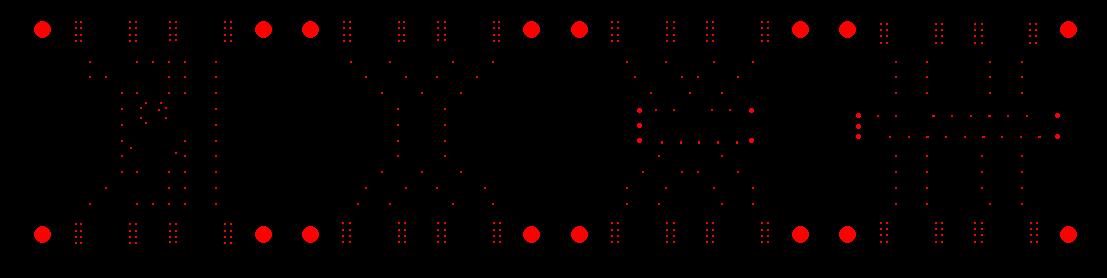 PCB CAD (Drawings)
Fab & Drill Drawings- in addition to the CAM files that you send to a PCB manufacturer, you also need to generate  drawings so that the fab engineers can understand what you are trying to accomplish.- this provides an additional layer of checking.- there are two main types of drawing that accompany your CAM files:Fabrication Drawing 	- contains board outline dimensions 			- gives stackup dimensions, materials, surface finish 			- provides any special information about the board that the fab  			  shop needs to know.Drill Drawing 		- contains a plot showing the location of each drill hole on the board 			- contains a drill table listing the different drill sizes and their quantity- a more common approach is to combine the two into a:			 		Combined Drill/Fab Drawing
PCB CAD (Drawing Example)
Combined Fab/Drill Drawings
Special Notes about Board
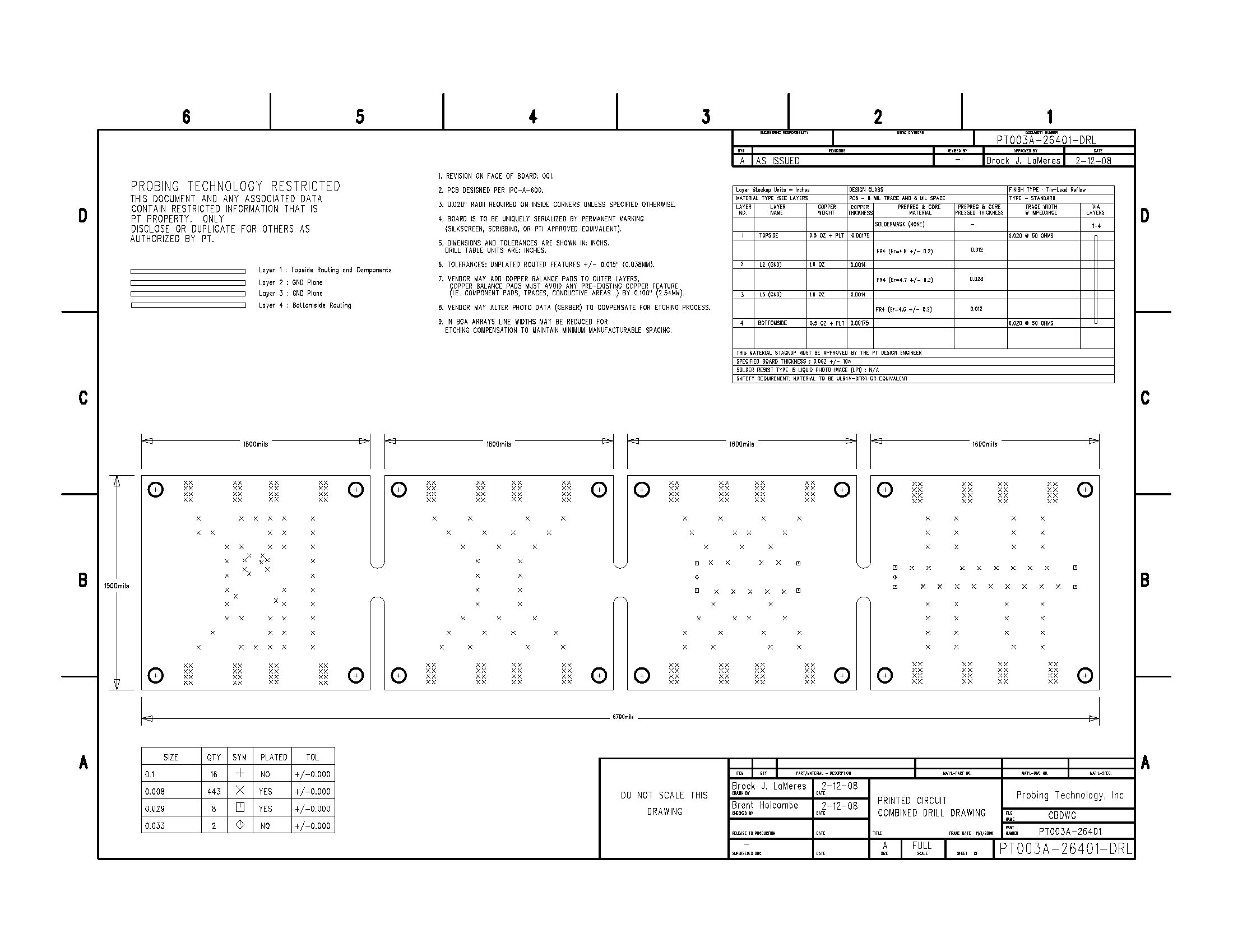 Stackup, Material, and Surface Finish Information
Drill Locations
Board Dimensions
Drawing Border
Drill Table
PCB CAD (Example)
Final Result- The Gerber, Drill, and Drawing files were sent to a fab shop and 1 week later the PCB arrived.
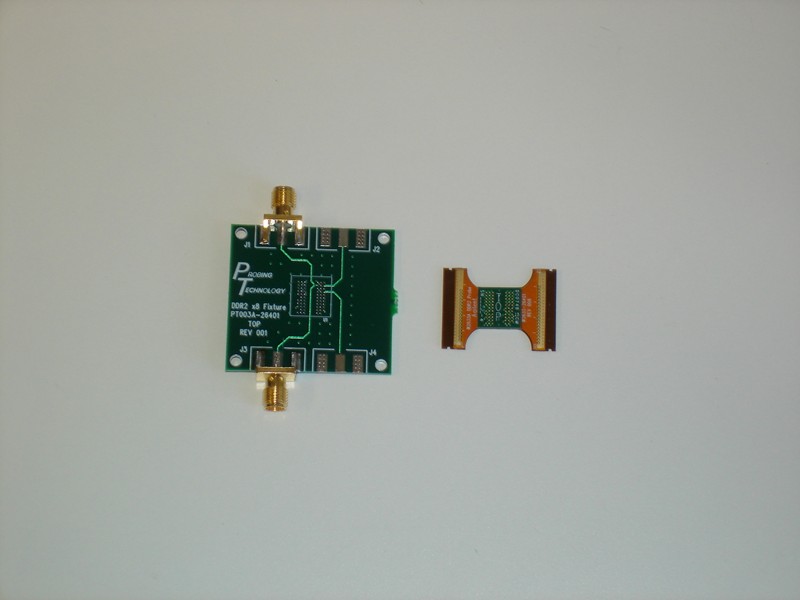 Design for Manufacturability
Design for Manufacturability (DFM)- The physical sizes that we use in a PCB design are not arbitrary.- The minimum sizes and spacing are dictated by the Fabrication Vendor.- Prior to designing a PCB, you must look at the Design Rules for potential vendors and   select the Design Rules that meet your application.- On a PCB, the smaller the features, the more circuitry that can fit on a board.- However, the smaller the feature, the higher the cost of the board.- In addition, when designing transmission lines, we select our material, widths, and spacing  in order to achieve a characteristic impedance.   Not necessarily the minimum geometry. - We are constantly trading off: 	  	 		Electrical Performance vs. Mechanical Performance vs. Cost
Design for Manufacturability
IPC- “Institute for Interconnecting and Packaging Electronic Circuits”- The organization that defines PCB standards. - PCB Fab vendors will typically adhere to a particular IPC standard.- This allows you to design your board using widths/spacing from an IPC standard that    is independent of a PCB Fab vendor.- This way, your design can be sent to any Fab shop that supports that particular IPC standard.- IPC will work with a group of experts in the field and define the dimensions that can be   achieved for a given standard.  This way a standard is achievable by the majority of Fab Shops  that are regularly improving their processes.
Design for Manufacturability
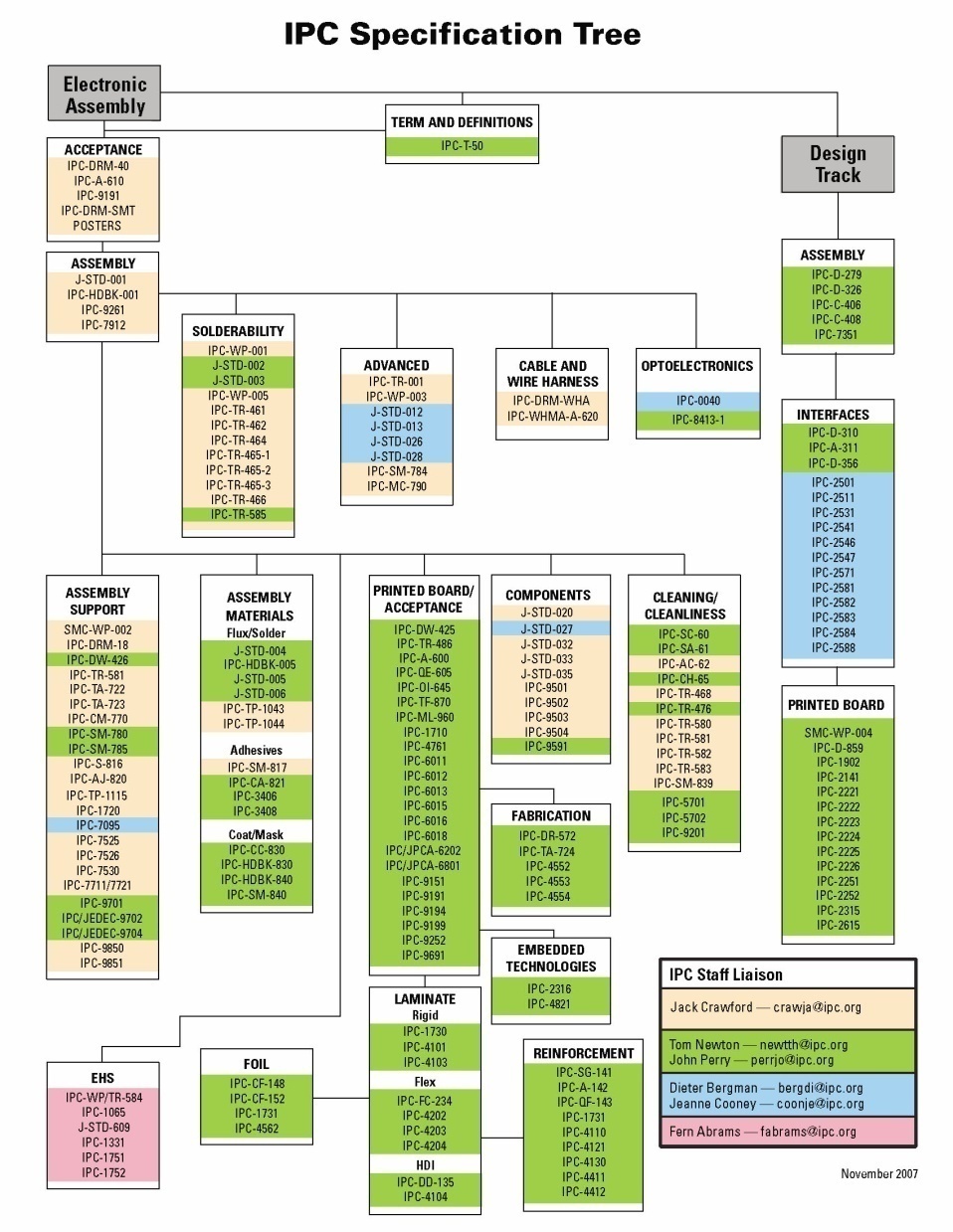 IPC- IPC specs all aspects of electronic  interconnect (PCB, Assembly, Materials, etc.)- The dimensions we are interested in   are found in the “Printed Board / Acceptance”   section:
Design for Manufacturability
Vendor Specific Capabilities - here is an example of specifications from PCBexpress.com
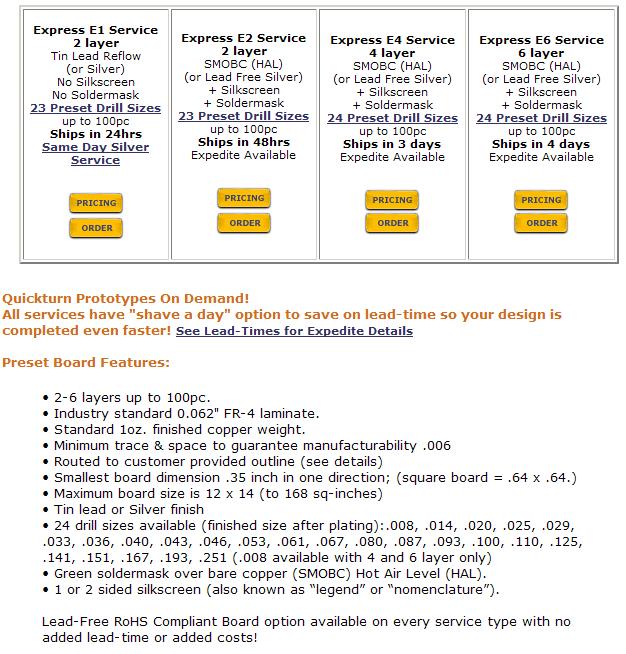 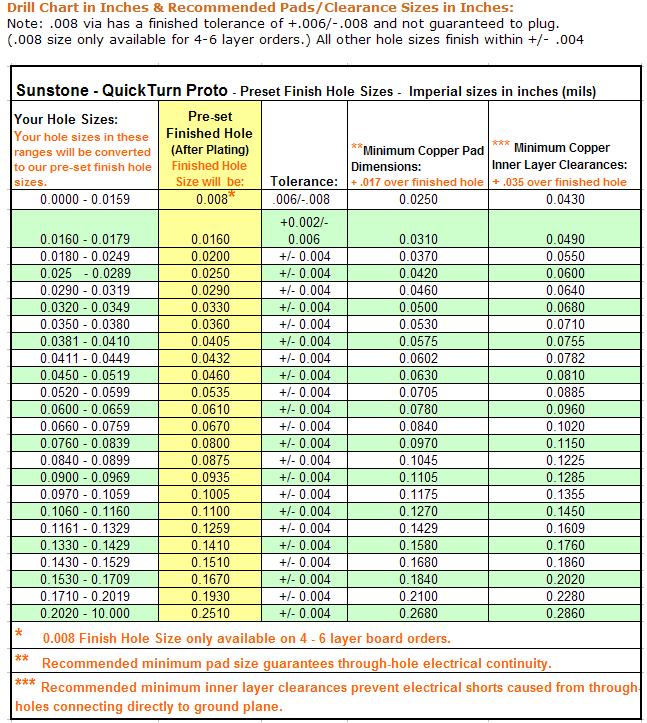 Design for Manufacturability
Vendor Specific Capabilities (PCBexpress.com cont…) - notice that we can use trace widths as   small as 0.006”- however, if we want to design a 50 ohm   transmission line (i.e., a microstrip or stripline)  we need to look at the stackup and materials  in order to choose a width that gives us our  desired impedance.
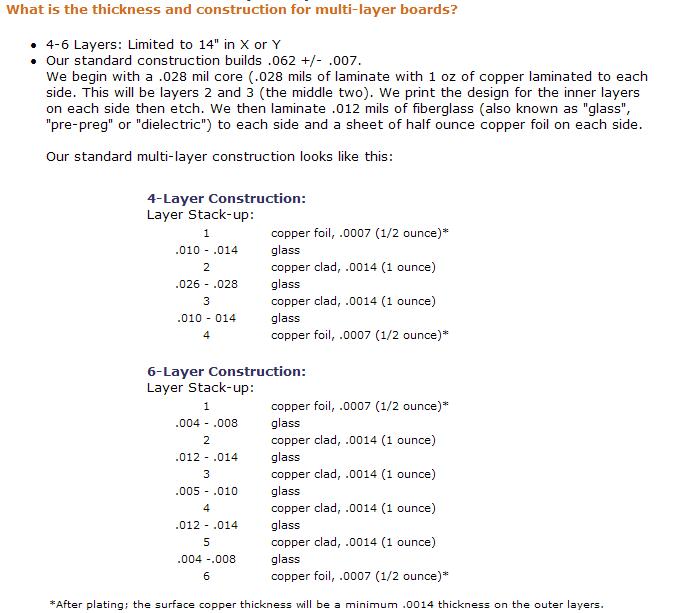 Component Loading
Loading- in high volumes, PCBs are loaded using automatic assembly machines.- this is typically called “Pick and Place” which refers to the robotic arms picking up a   component from a bin of parts and placing it on the PCB.
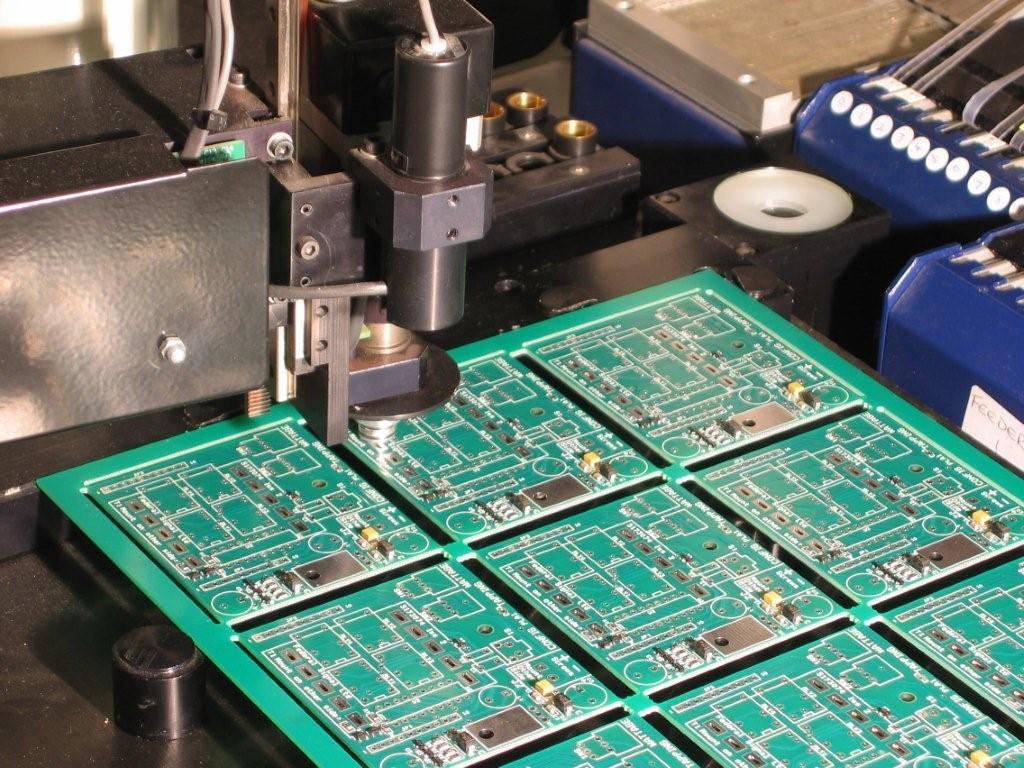 Through-Hole Component Loading
Through Hole- Through-Hole Technology refers to components that have leads that extend all the way through  the PCB.- When designing a PCB, a plated through-hole is created that is large enough to accept the  leads of the part.- The leads of the part are then inserted into the holes.- The entire board is then ran through a Wave Soldering process which applies solder to the   backside of the board.- The leads are then trimmed from the backside of the board.
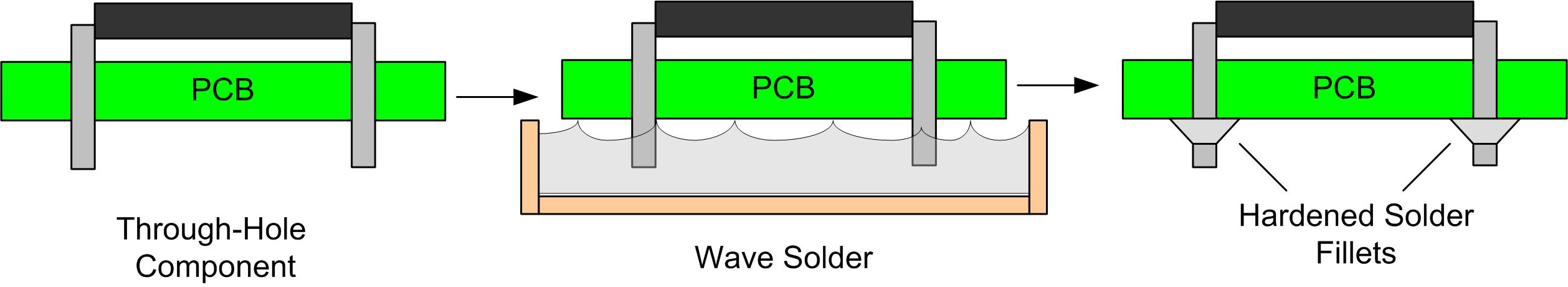 SMT Component Loading
Surface Mount Technology- SMT refers to components that only contact the surface of the board.- this allows components to be loaded without having to drill holes in the board.- this allows much smaller components to be used.- SMT technology can be used on both the top and bottom of the PCB (i.e., doubled sided PCAs)
SMT Component Loading
Solder Paste- the first step in using automated SMT assembly is to apply solder paste.- solder paste is a mixture of solder and flux.- flux is an acid solution that eats through oxidation.- by mixing solder and flux together, a thick, viscous material is create   (about the same viscosity as toothpaste).- this material is called solder paste and has some attractive properties: 	1) It can be applied to the pads of a PCB using a stencil since it is viscous 	2) It contains flux so any oxidation on the pads will be eliminated 	3)  If a component is placed on the flux, the component will stick. 	     The solder paste is sticky enough so that a PCB can be turned upside down and the 	     components will not fall off.- The entire board is then heated up in a reflow oven.  This burns the flux out of the paste leaving  only molten solder.  When the board is cooled, a solid solder joint is formed.
SMT Component Loading
Solder Paste- if a board is to be loaded using automated SMT pick and place technology, the CAD tool  must produce data for the paste stencil. 	top_paste.pho 	bottom_paste.phoex)L1.photop_paste.pho
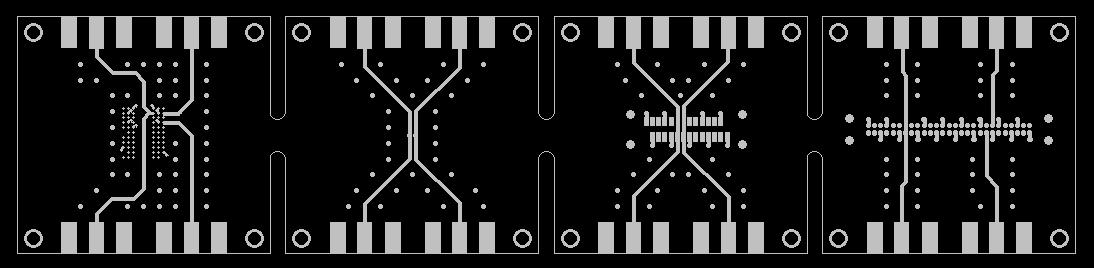 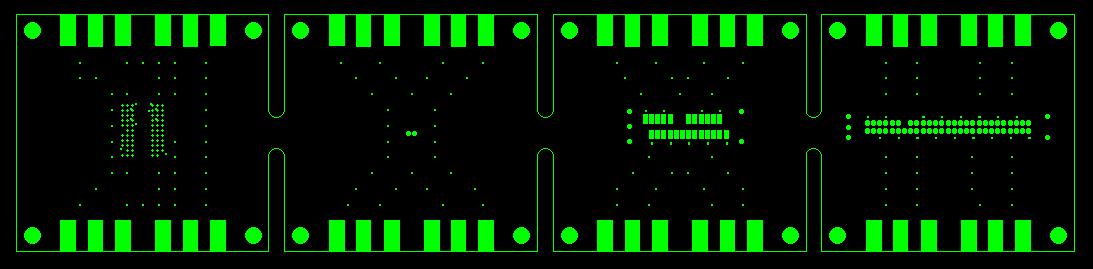 SMT Component Loading
SMT Process
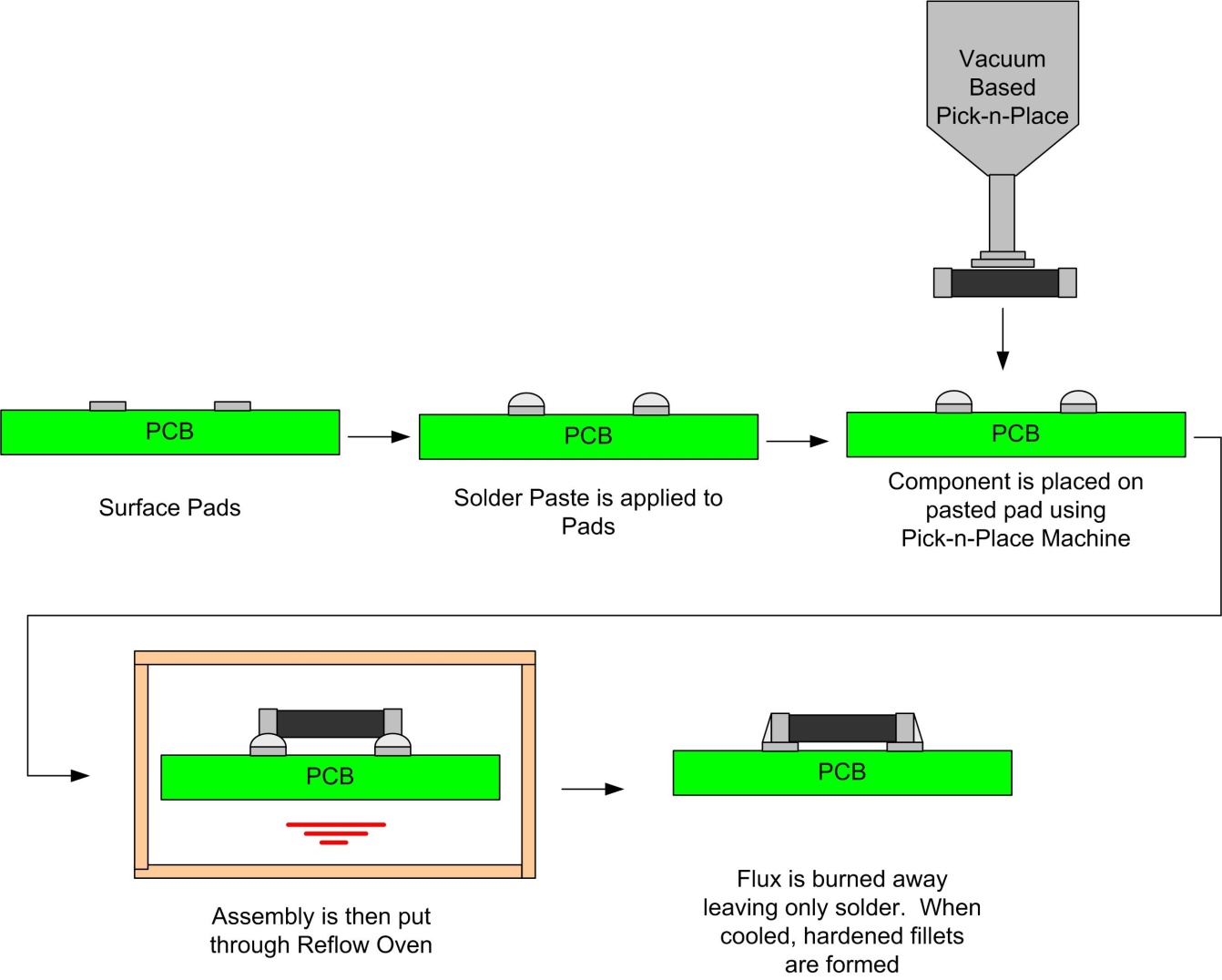 PCB Transmission Lines
Transmission Lines- We’ve seen that a transmission line is described in terms of Impedance and Prop Delay- We’ve also seen that the Characteristic Impedance and Prop Delay are only functions  of the inductance and capacitance of the line: - Inductance and capacitance are frequency independent and functions of the structure  geometries and materials.- This means that for a transmission line, Z0 and TD are only dependent on the physical shape   and material properties.- We use the term Controlled Impedance to describe T-line structures where we define a geometry  in which we know exactly where the signal and return current propogate.
PCB Transmission Lines
Microstrip- A microstrip transmission line consists of a signal trace residing over an infinite ground plane.- On a PCB, these transmission lines exist when you use the outer layers for signal traces  and then put a plane beneath (typically directly beneath, L2)- The return path is the ground plane beneath the trace.- NOTE: There are two important things to notice about a Microstrip: 	1) The field lines are NOT completely contained within a homogenous medium so  	     there is no FEXT canceling. 	2) The field lines extend upward from the signal trace and can coupled to adjacent boards.
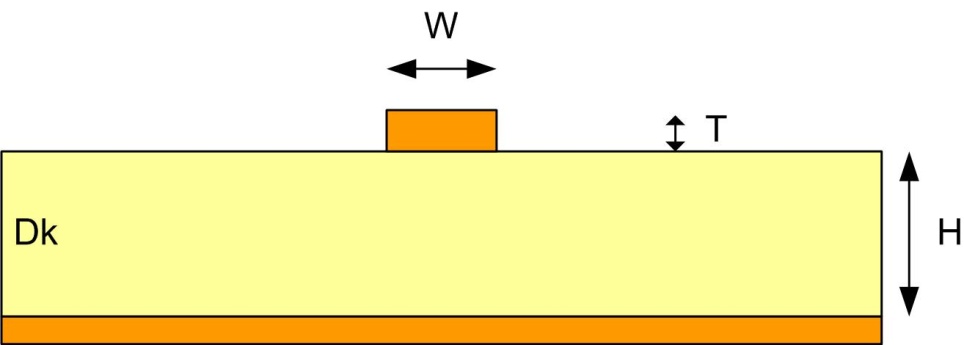 PCB Transmission Lines
Embedded Microstrip- This is simply a microstrip that is buried within the dielectric.- This type of structure attempts to contain all of the field lines within the same dielectric material.
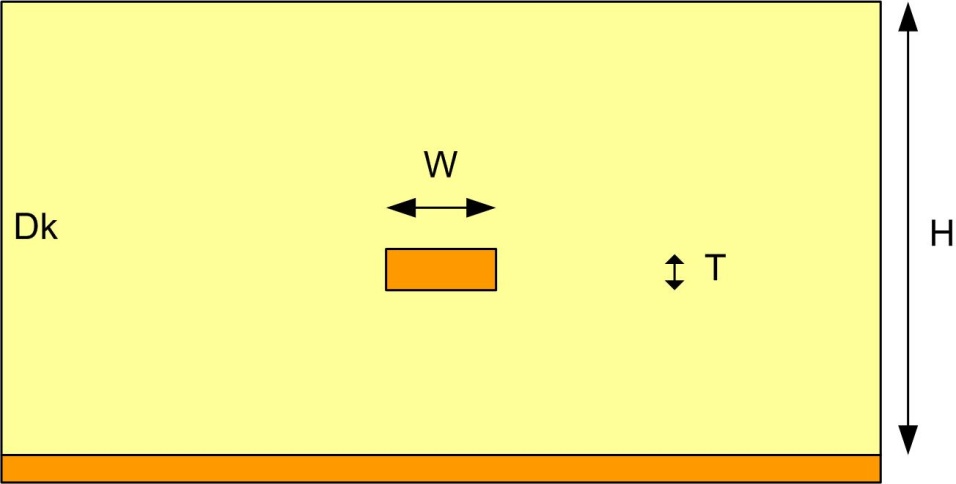 PCB Transmission Lines
Stripline- A stripline transmission line consists of a signal trace sandwiched between two return planes- On a PCB, these transmission lines exist on inner layers if you are able to put planes above and  beneath the signal layer (typically requires at least 6 layers)- The return path is split between the two ground planes.- NOTE: There are two important things to notice about a Stripline: 	1) The field lines ARE completely contained within a homogenous medium so 	     there is FEXT canceling. 	2) The field lines are strongly coupled to the two ground planes so coupling to  	     adjacent neighbors is minimized.
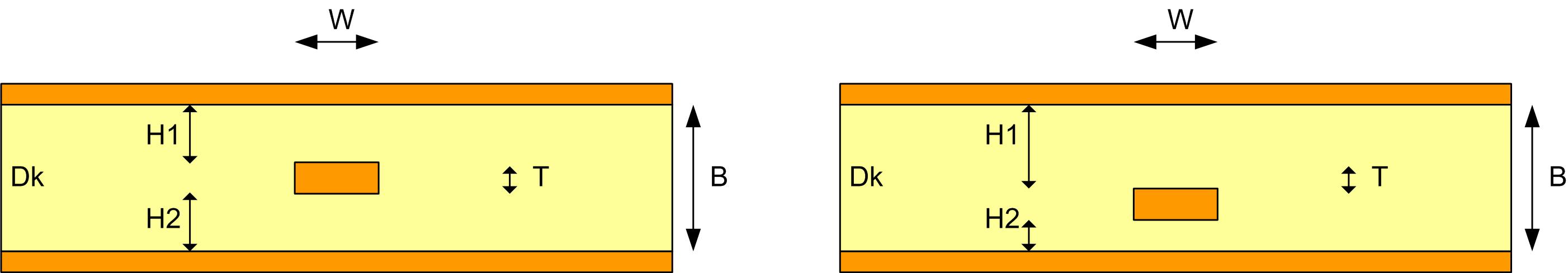 Symmetric Stripline
Asymmetric Stripline
PCB Transmission Lines
Coplanar- A coplanar transmission line uses the same metal layer of the PCB for both the signal and return.- this is commonly used on PCB’s with very few layers.
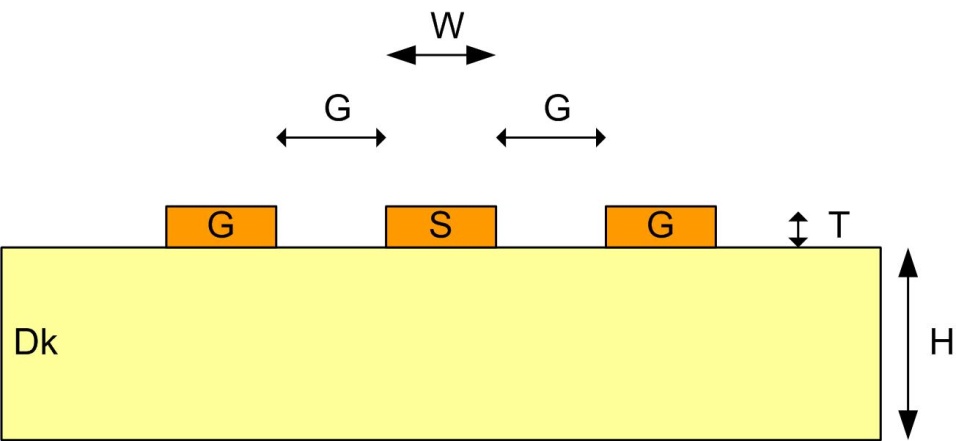 Signal Integrity on PCBs
Impedance Discontinuities in PCB’s- sources of impedance discontinuities on PCB’s 	1) Vias 		(typically larger than the traces we use) 	2) Pads 		(typically larger than the traces we use) 	3) Cross-talk 	(coupling to other traces causes Z0 to change)  	4) Return Path 	(switch routing layers also requires a change in the return path) 	5) Dk variance	(Dk can change from one region of the board to another) 	6) Etching Tolerance	(Trace widths will have tolerances, +/-x%, that changes Z0) 	7) Etching Variance	(Trace widths can change due to etching variance across the board) 	8) Plating Variance	(The thickness of a trace can chance across the board due to plating) 	9) Thickness Variance	(The lamination may result in different board thicknesses vs. location)- each of these noise sources must be analyzed in the noise budget.